Online Workshop Your Rights in the EU
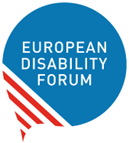 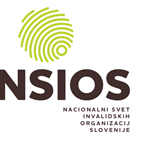 Monday 15th of November
1-3 pm CET
[Speaker Notes: Online workshop 
Your rights in the EU
Logo EDF
Logo NSIOS 
Monday 15th of November
1-3 pm CET]
Housekeeping rules
Language interpretation in English/Slovenian 
International Sign and Slovenian Sign Interpretation 
Real time Captioning in English (additional link in chat box) and automatic captioning in Slovenian, Estonian,  Portuguese, Spanish and Czech
For technical questions please contact the host and for content questions please use the question box or raise your hand (Alt+Y)
Workshop will be recorded and shared with participants
[Speaker Notes: Housekeeping rules
Language interpretation in English/Slovenian 
International Sign and Slovenian Sign Interpretation 
Real time Captioning in English (additional link in chat box) and automatic captioning Slovenian 
For technical questions please contact the host and for content questions please use the chat box or raise your hand (Alt+Y)
Workshop will be recorded and shared with participants]
Welcoming remarks by
Pat Clarke, EDF Vice president
Goran Kustura, Secretary General of the Slovenian National Disability Council (NSIOS)
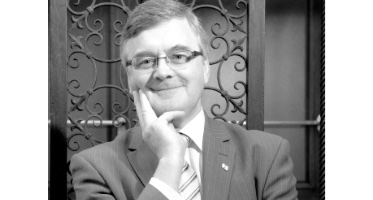 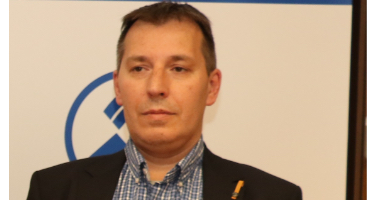 [Speaker Notes: Welcoming remarks by
Pat Clarke, EDF Vice president
Goran Kustura, Secretary General of the Slovenian National Disability Council (NSIOS)]
Introducing the booklet and how to use it
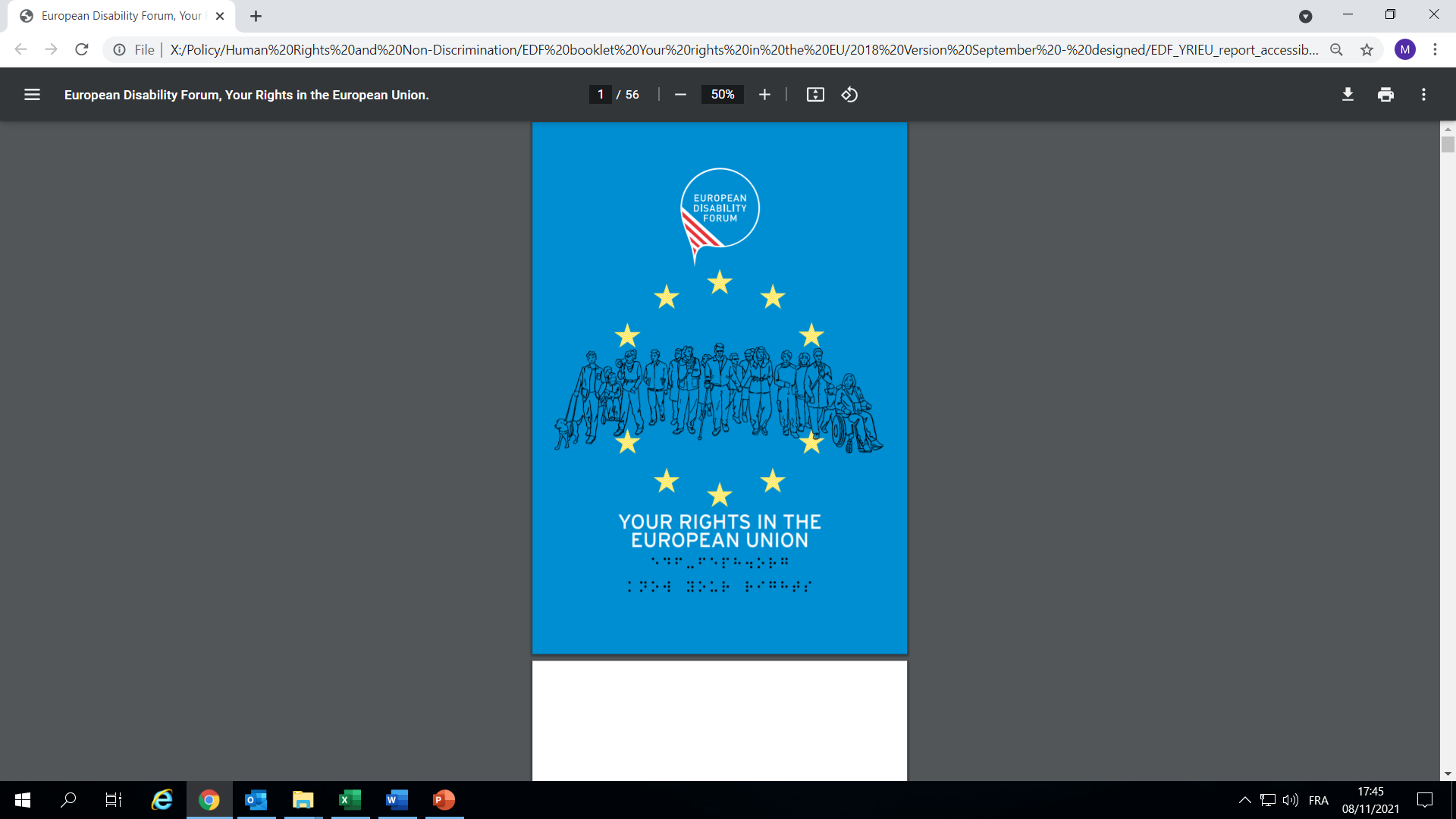 Do you know about it?
[Speaker Notes: Introducing the booklet and how to use it 
Photo of the printed version of the booklet]
Introducing booklet and how to use it
First version published in 2018
3rd revision published in October 2021
Available in: Easy to Read, English, French, Spanish, Portuguese, Slovakian and Greek 
We welcome translation in more languages!
[Speaker Notes: Introducing the booklet and how to use it 
First version published in 2018
3rd revision published in October 2021
Available in: Easy to Read, English, French, Spanish, Portuguese, Slovakian and Greek 
We welcome translation in more languages!]
Introducing booklet and how to use it
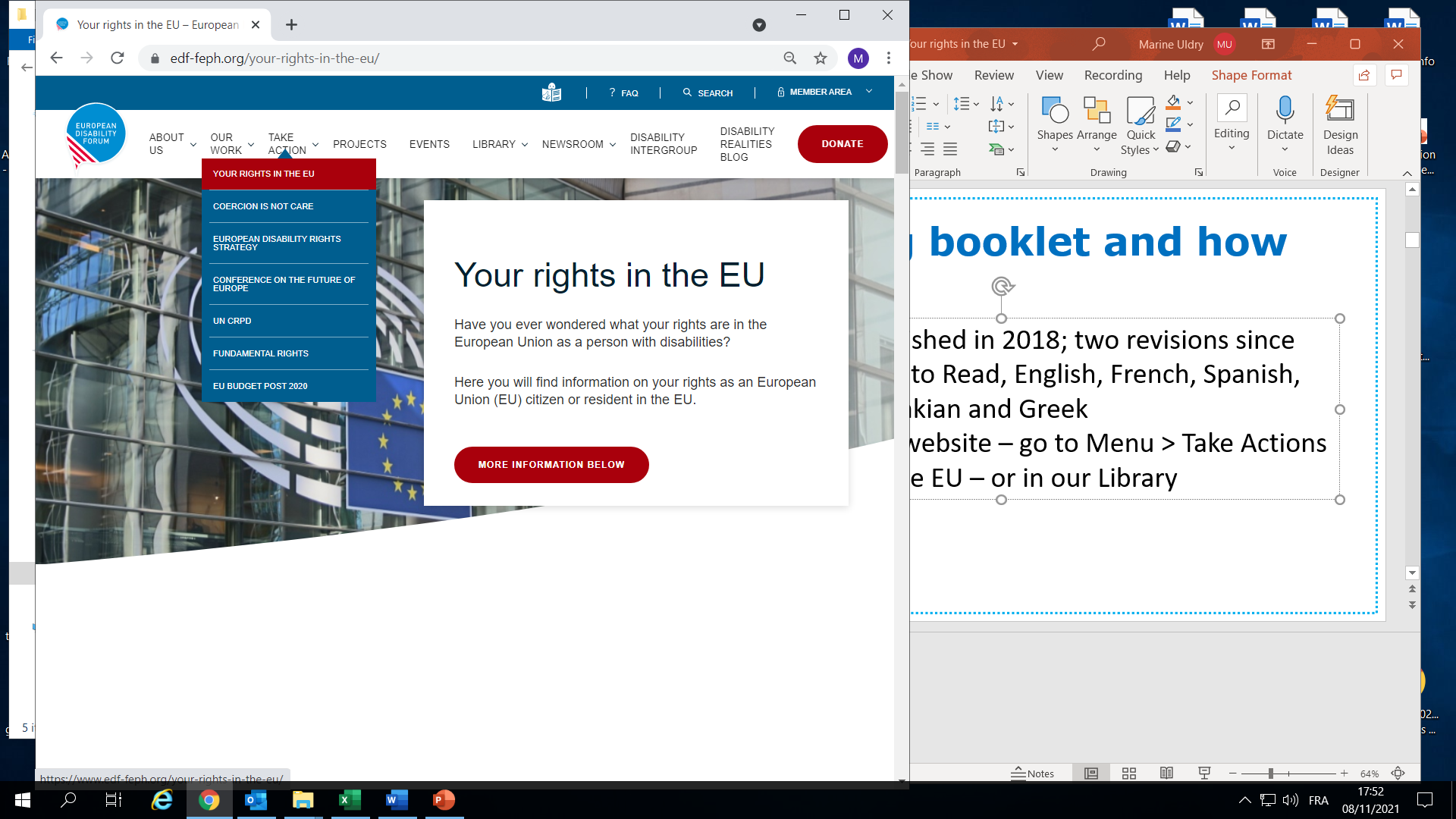 Available on our website:
Menu > Take Actions > Your rights in the EU 
Library “Know your rights”
[Speaker Notes: Introducing booklet and how to use it
Available on our website:
Menu > Take Actions > Your rights in the EU 
Library “Know your rights]
Introducing booklet and how to use it
Part 1  - What is the European Union?
Part 2 – Before and after 1997
Part 3 – The EU Framework on the rights of persons with disabilities 
Part 4 – What are your rights in the EU? 
Part 5 – Defending your rights and seeking redress 
Part 6 – Looking at the future: remaining challenges and recommendations
[Speaker Notes: Introducing booklet and how to use it
Part 1  - What is the European Union?
Part 2 – Before and after 1997
Part 3 – The EU Framework on the rights of persons with disabilities 
Part 4 – What are your rights in the EU? 
Part 5 – Defending your rights and seeking redress 
Part 6 – Looking at the future: remaining challenges and recommendations]
Introducing booklet and how to use it
Good tool to: 
Better understand the role of the EU 
Get more knowledge on your rights under EU law
Know who you can contact / complain to when your rights are not respected 
Share this knowledge with your members and individuals in your countries
[Speaker Notes: Introducing booklet and how to use it
Good tool to: 
Better understand the role of the EU 
Get more knowledge on your rights under EU law
Know who you can contact / complain to when your rights are not respected 
Share this knowledge with your members and individuals in your countries]
Introducing booklet and how to use it
Attention note: 
Some rights depends on your national law: the toolkit gives basic information about your rights – more information can be found through links in the report
Does not give or replace legal advices from qualified lawyers and authorities in your country 
Needs to be regularly updated
[Speaker Notes: Introducing booklet and how to use it
Attention note: 
Some rights depends on your national law: the toolkit gives basic information about your rights – more information can be found through links in the report
Does not give or replace legal advices from qualified lawyers and authorities in your country 
Needs to be regularly updated]
Basic EU Citizens Rights
Employment - Equal Treatment Directive: Haydn Hammersley, EDF Social Policy Officer  
Structural Funds: Haydn Hammersley, EDF Social Policy Officer  
Accessibility: Mher Hakobyan, EDF Accessibility Officer  
Passengers Rights and Freedom of Movement: Marie Denninghaus, EDF Policy Coordinator 
Youth Programmes: Loredana Dicsi, EDF Membership Officer
[Speaker Notes: Basic EU Citizens Rights
Employment - Equal Treatment Directive: Haydn Hammersley, EDF Social Policy Officer  
Structural Funds: Haydn Hammersley, EDF Social Policy Officer  
Accessibility: Mher Hakobyan, EDF Accessibility Officer  
Passengers Rights and Freedom of Movement: Marie Denninghaus, EDF Policy Coordinator 
Youth Programmes: Loredana Dicsi, EDF Membership Officer]
Employment – Equal Treatment Directive
[Speaker Notes: Employment- Equal Treatment Directive]
Employment – Equal Treatment Directive
Basis for protection against non-discrimination in employment is Council Directive 2000/78/EC of 27 November 2000 establishing a general framework for equal treatment in employment and occupation.
It is an EU Directive. This means it is not directly a law that applies in the EU member States
Instead it described the minimum standards national laws must have for protecting people against discrimination in employment
[Speaker Notes: Employment- Equal Treatment Directive 
Basis for protection against non-discrimination in employment is Council Directive 2000/78/EC of 27 November 2000 establishing a general framework for equal treatment in employment and occupation.
It is an EU Directive. This means it is not directly a law that applies in the EU member States
Instead it described the minimum standards national laws must have for protecting people against discrimination in employment]
Employment – Equal Treatment Directive
Therefore, if national legislation doesn’t already provide these measures, the existing laws must be adapted or a new national law created.
We call this process “transposition”.
If a Member State has laws that go further than the Directive in protecting people from discrimination at work, this is OK.
[Speaker Notes: Employment- Equal Treatment Directive 
Therefore, if national legislation doesn’t already provide these measures, the existing laws must be adapted or a new national law created.
We call this process “transposition”.
If a Member State has laws that go further than the Directive in protecting people from discrimination at work, this is OK.]
Employment – Equal Treatment Directive
What does the Directive on non-discrimination in employment say?
Persons with disabilities are protected against discrimination when they work or have work-related training, especially regarding pay and working conditions, and membership in organisations of workers or employers. 
It also protects persons on the grounds of their sex, race, age, sexual orientation, and religion.
[Speaker Notes: Employment- Equal Treatment Directive 
What does the Directive on non-discrimination in employment say?
Persons with disabilities are protected against discrimination when they work or have work-related training, especially regarding pay and working conditions, and membership in organisations of workers or employers. 
It also protects persons on the grounds of their sex, race, age, sexual orientation, and religion.]
Employment – Equal Treatment Directive
this should now appear in all national legislation for all EU Member States. 
The difficulty in practice is that a person who is discriminated against in recruitment or in furthering job opportunities must prove that it is on the basis of disability. This evidence can be hard to provide.
[Speaker Notes: Employment- Equal Treatment Directive 
this should now appear in all national legislation for all EU Member States. 
The difficulty in practice is that a person who is discriminated against in recruitment or in furthering job opportunities must prove that it is on the basis of disability. This evidence can be hard to provide.]
Employment – Equal Treatment Directive
What else does the directive say?
The employer is obliged to provide reasonable accommodation (adaptations to workspace or working arrangements for person with disabilities). 
Must make changes on basis of worker’s needs such as removing physical barriers by installing ramps, facilitating access of visually impaired employees to information technologies, or altering working times to accommodate the needs of workers with disabilities. Failure to provide reasonable accommodation constitutes discrimination.
[Speaker Notes: Employment- Equal Treatment Directive 
What else does the directive say?
The employer is obliged to provide reasonable accommodation (adaptations to workspace or working arrangements for person with disabilities). 
Must make changes on basis of worker’s needs such as removing physical barriers by installing ramps, facilitating access of visually impaired employees to information technologies, or altering working times to accommodate the needs of workers with disabilities. Failure to provide reasonable accommodation constitutes discrimination.]
Employment – Equal Treatment Directive
This is probably the most common issue workers face. Why? Because the Directive doesn’t describe what actually needs to be done to ensure “reasonable accommodation”
This is a weak spot in the Directive which means it is hard to impose, although some national legislation might go further and already set strict rules.
[Speaker Notes: Employment- Equal Treatment Directive 
This is probably the most common issue workers face. Why? Because the Directive doesn’t describe what actually needs to be done to ensure “reasonable accommodation”
This is a weak spot in the Directive which means it is hard to impose, although some national legislation might go further and already set strict rules.]
Employment – Equal Treatment Directive
Should hopefully improve as the Commission will release a package for improving labour market outcomes for persons with disabilities (part of Disability Strategy) which could include guidance on offering reasonable accommodation
They will create a report on the implementation of the Directive so far
[Speaker Notes: Employment- Equal Treatment Directive 
Should hopefully improve as the Commission will release a package for improving labour market outcomes for persons with disabilities (part of Disability Strategy) which could include guidance on offering reasonable accommodation
They will create a report on the implementation of the Directive so far]
Employment – Equal Treatment Directive
Other EU employment rights
As an EU national – someone that has a passport of an EU country - you have the right to work in another EU country without a work permit.
You have the same rights as nationals of the host country regarding access to work, assistance from employment services, and financial support to help you find work. 
For more information, please visit the European Commission’s website “Working in another EU country”.
[Speaker Notes: Employment- Equal Treatment Directive 
Other EU employment rights
As an EU national – someone that has a passport of an EU country - you have the right to work in another EU country without a work permit.
You have the same rights as nationals of the host country regarding access to work, assistance from employment services, and financial support to help you find work. 
For more information, please visit the European Commission’s website “Working in another EU country”.]
Structural Funds
[Speaker Notes: Structural Funds]
Structural Funds
The EU provides funding for a broad range of projects and programmes covering areas such as: regional and urban development, employment and social inclusion, agriculture and rural development, maritime and fisheries policies, research and innovation, and humanitarian aid.
The European Structural & Investment Funds (ESIF), which under the EU’s new Multiannual Financial Framework comes under the title Cohesion, Resilience and Values” are the second biggest part of the EU budget.
[Speaker Notes: Structural Funds 
The EU provides funding for a broad range of projects and programmes covering areas such as: regional and urban development, employment and social inclusion, agriculture and rural development, maritime and fisheries policies, research and innovation, and humanitarian aid.
The European Structural & Investment Funds (ESIF), which under the EU’s new Multiannual Financial Framework comes under the title Cohesion, Resilience and Values” are the second biggest part of the EU budget.]
Structural Funds
These Funds aim, amongst others, to: 
improve accessibility
fight poverty and social exclusion
facilitate the transition from institutional to community-based care and services
increase education and employment opportunities for persons with disabilities in the EU.
[Speaker Notes: Structural Funds 
These Funds aim, amongst others, to: 
improve accessibility
fight poverty and social exclusion
facilitate the transition from institutional to community-based care and services
increase education and employment opportunities for persons with disabilities in the EU.]
Structural Funds
The newly adopted Common Provisions Regulation (CPR) for shared management funds, covering the period 2021-2027, sets out the rules for the use of a number of EU funds, including the European Regional Development Fund and Cohesion Fund, as well as the European Social Fund Plus.
The Common Provisions Regulation states that, when using EU money from the funds mentioned above, Member States must follow a number of rules.
[Speaker Notes: Structural Funds 
The newly adopted Common Provisions Regulation (CPR) for shared management funds, covering the period 2021-2027, sets out the rules for the use of a number of EU funds, including the European Regional Development Fund and Cohesion Fund, as well as the European Social Fund Plus.
The Common Provisions Regulation states that, when using EU money from the funds mentioned above, Member States must follow a number of rules.]
Structural Funds
Regulation states that, when it comes to selecting and monitoring how funds are used, “non-governmental organisations, and bodies responsible for promoting social inclusion, fundamental rights, rights of persons with disabilities, gender equality and non-discrimination” must be included in the process.
The Common Provisions Regulation also contains what are known as “Horizontal Enabling Conditions” which govern the general criteria for eligibility to use the EU funds. 
The Horizontal Enabling Conditions state that Member States must have a “national framework for implementing the UNCRPD” in order to get funding.
[Speaker Notes: Structural Funds 
Regulation states that, when it comes to selecting and monitoring how funds are used, “non-governmental organisations, and bodies responsible for promoting social inclusion, fundamental rights, rights of persons with disabilities, gender equality and non-discrimination” must be included in the process.
The Common Provisions Regulation also contains what are known as “Horizontal Enabling Conditions” which govern the general criteria for eligibility to use the EU funds. 
The Horizontal Enabling Conditions state that Member States must have a “national framework for implementing the UNCRPD” in order to get funding.]
Structural Funds
The Regulation also contains “Thematic Enabling Conditions”, which fill a similar purpose to the Horizontal Enabling Conditions, but with specific requirements linked to the different funds under the CPR. 
They state that funding from the EU Regional Development Fund in particular must show “measures to promote community-based services, including prevention and primary care, home-care and community-based services”, and thus cannot be invested in institutions for persons with disabilities.
[Speaker Notes: Structural Funds 
The Regulation also contains “Thematic Enabling Conditions”, which fill a similar purpose to the Horizontal Enabling Conditions, but with specific requirements linked to the different funds under the CPR. 
They state that funding from the EU Regional Development Fund in particular must show “measures to promote community-based services, including prevention and primary care, home-care and community-based services”, and thus cannot be invested in institutions for persons with disabilities.]
Accessibility
[Speaker Notes: Accessibility]
Accessibility
Accessible products and services – European Accessibility Act (EAA)
Websites and mobile apps of public sector bodies – Web Accessibility Directive (WAD)
Electronic communications (incl. emergency communication) – European Electronic Communications Code (EECC)
Audiovisual content (incl. emergency broadcasts) – Audiovisual Media Services Directive (AVMSD)
Books and e-books – Marrakesh Treaty and Directive
[Speaker Notes: Accessibility 
Accessible products and services – European Accessibility Act (EAA)
Websites and mobile apps of public sector bodies – Web Accessibility Directive (WAD)
Electronic communications (incl. emergency communication) – European Electronic Communications Code (EECC)
Audiovisual content (incl. emergency broadcasts) – Audiovisual Media Services Directive (AVMSD)
Books and e-books – Marrakesh Treaty and Directive]
1. Accessible products and services – European Accessibility Act (EAA)
A Directive:
Adopted by the EU on 19 April 2019
To be transposed by Member States by 28 June 2022
Will apply starting from 28 June 2025 (with exceptions)
 Harmonized standards will help implement the EAA
[Speaker Notes: Accessible products and services – European Accessibility Act (EAA) 
A Directive:
Adopted by the EU on 19 April 2019
To be transposed by Member States by 28 June 2022
Will apply starting from 28 June 2025 (with exceptions)
Harmonized standards will help implement the EAA]
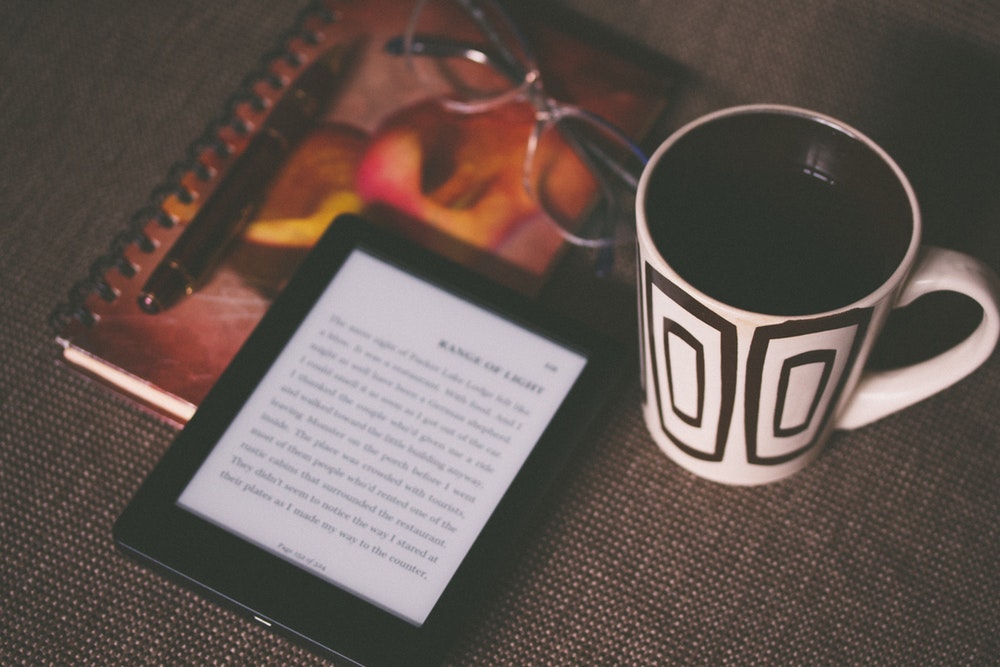 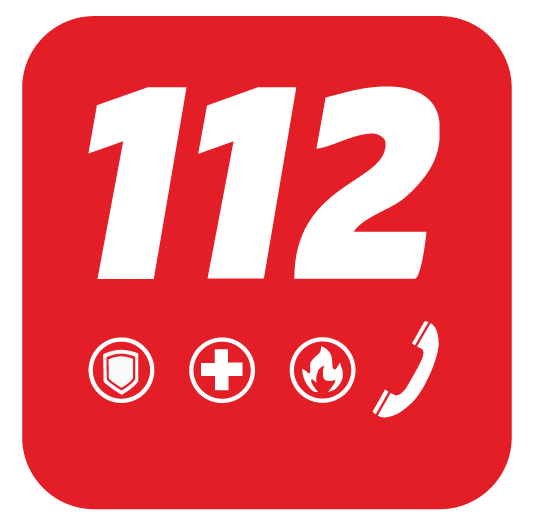 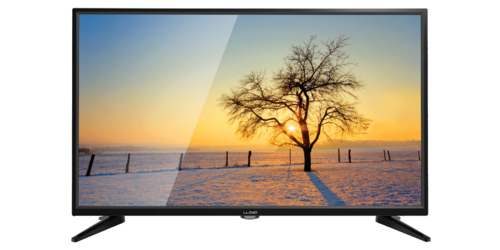 1. Accessible products and services – European Accessibility Act (EAA)
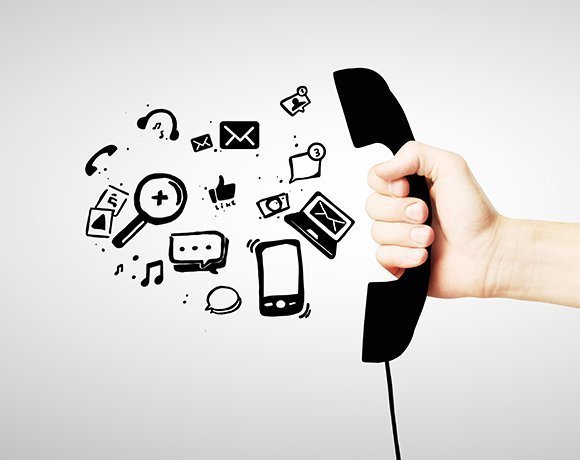 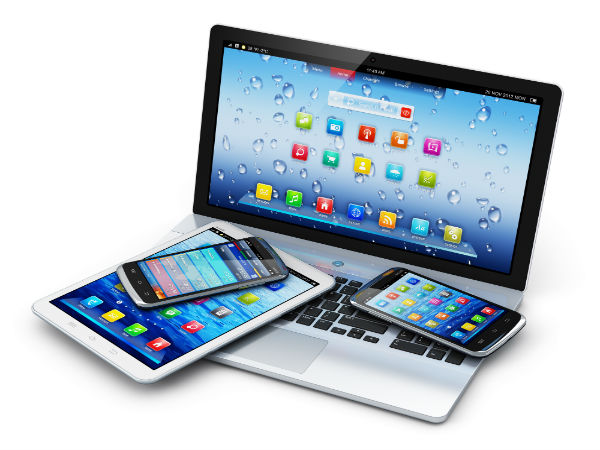 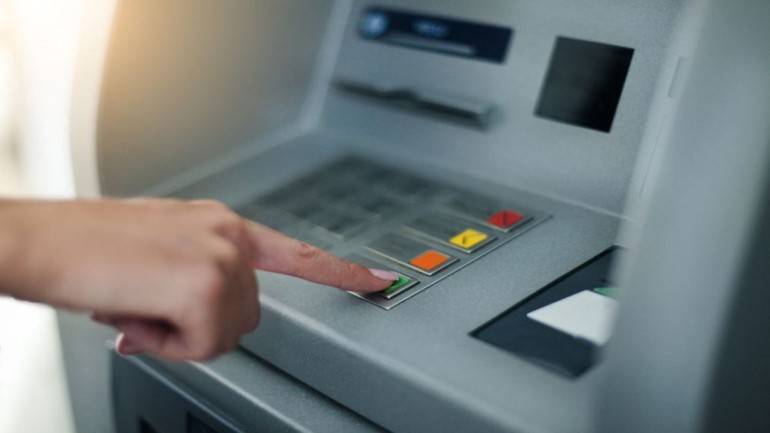 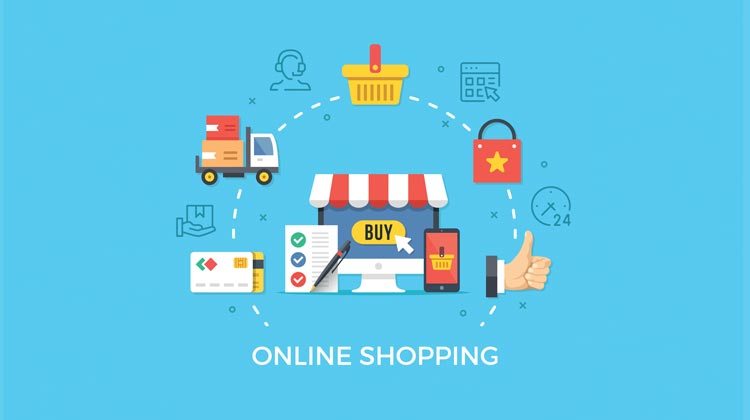 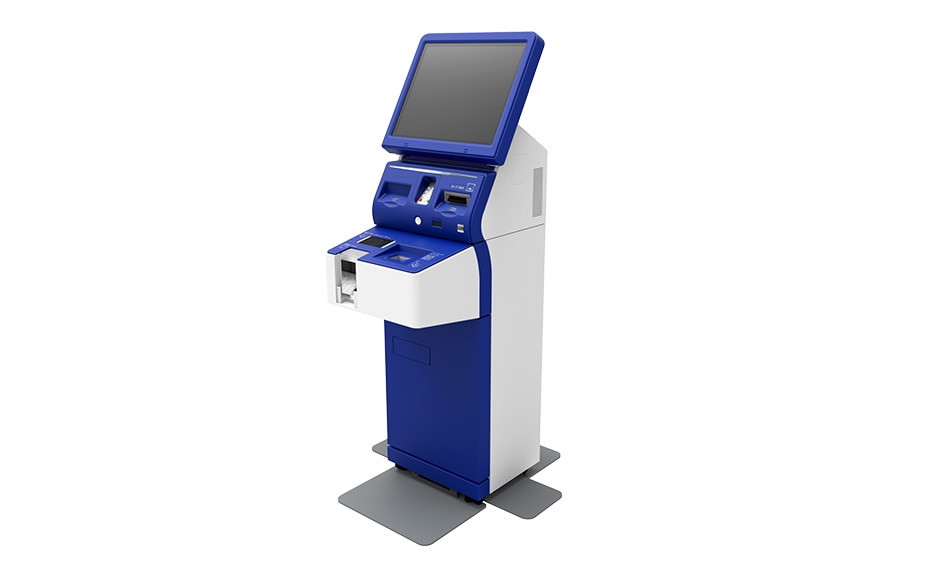 [Speaker Notes: 1. Accessible products and services – European Accessibility Act (EAA) 
Smartphones, tablets, computers and their operating systems
Ticketing machines and check-in machines
All payment terminals
Smart televisions and access to TV programmes and video on-demand platforms
Banking services and ATMs
E-books and e-readers
Online shopping websites and mobile applications 
Telephony services, including when calling the 112-emergency number
Certain elements of air, bus, rail and waterborne passenger transport services, except for urban, suburban and regional transport services (for which only ticketing machines are covered)]
1. Accessible products and services – European Accessibility Act (EAA)
For more information see:
EDF toolkit on transposition of the EAA
EDF analysis of the EAA
EDF webinar on transposition of the EAA
EDF Position on standardization for EAA
Join EDF peer support meetings on EAA (2022)
[Speaker Notes: Accessible products and services – European Accessibility Act (EAA) 
For more information see:
EDF toolkit on transposition of the EAA
EDF analysis of the EAA
EDF webinar on transposition of the EAA
EDF Position on standardization for EAA
Join EDF peer support meetings on EAA (2022)]
2. Websites and mobile apps of public sector bodies – Web Accessibility Directive (WAD)
Obliges your city council, ministry of justice or other public body to have
accessible websites and mobile applications
accessibility statement about accessibility of the website or the mobile application
feedback mechanism and possibility to request alternative formats
Obliges Member States to:
designate public authorities to enforce WAD and get complaints from people
monitor and report on implementation of WAD
[Speaker Notes: 2. Websites and mobile apps of public sector bodies – Web Accessibility Directive (WAD) 
Obliges your city council, ministry of justice or other public body to have
accessible websites and mobile applications
accessibility statement about accessibility of the website or the mobile application,
feedback mechanism and possibility to request alternative formats
Obliges Member States to:
designate public authorities to enforce WAD and get complaints from people
monitor and report on implementation of WAD]
2. Websites and mobile apps of public sector bodies – Web Accessibility Directive (WAD)
For more information see:
EDF webpage on WAD
Position Paper on the Web Directive: Public consultation response
Read our toolkit on the transposition of the Web Directive
Check the recording of our online discussion on the Web Directive
[Speaker Notes: 2. Websites and mobile apps of public sector bodies – Web Accessibility Directive (WAD) 
For more information see:
EDF webpage on WAD
Position Paper on the Web Directive: Public consultation response
Read our toolkit on the transposition of the Web Directive
Check the recording of our online discussion on the Web Directive]
3. Electronic communications (incl. emergency communication) – European Electronic Communications Code (EECC)
Directive:
Addresses many aspects of telecommunications, with a chapter on individual rights (“end-user” rights), incl. of “end-users with disabilities”
ensures that persons with disabilities enjoy equivalent access and choice to good quality, affordable, publicly available electronic communication services: telephony and internet services (telephone, Skype calls, WhatsApp, email, etc.), the single European emergency number “112” and public warnings.
[Speaker Notes: 3. Electronic communications (incl. emergency communication) – European Electronic Communications Code (EECC)
Directive:
Addresses many aspects of telecommunications, with a chapter on individual rights (“end-user” rights), incl. of “end-users with disabilities”
ensures that persons with disabilities enjoy equivalent access and choice to good quality, affordable, publicly available electronic communication services: telephony and internet services (telephone, Skype calls, WhatsApp, email, etc.), the single European emergency number “112” and public warnings.]
3. Electronic communications (incl. emergency communication) – European Electronic Communications Code (EECC)
Countries must ensure that persons with disabilities have access to affordable and available:
terminal equipment (e.g. accessible smartphone or accessible computer),
other specific equipment (i.e. assistive technologies)
services that enhance equivalent access (i.e. total conversation and relay services)
[Speaker Notes: 3. Electronic communications (incl. emergency communication) – European Electronic Communications Code (EECC)
Countries must ensure that persons with disabilities have access to affordable and available:
terminal equipment (e.g. accessible smartphone or accessible computer),
other specific equipment (i.e. assistive technologies)
services that enhance equivalent access (i.e. total conversation and relay services)]
3. Electronic communications (incl. emergency communication) – European Electronic Communications Code (EECC)
For more information see:
EDF toolkit on transposition of the EECC
EDF recommendations for equivalent access and choice to electronic communications for persons with disabilities
EDF webinar on transposition of the EECC
EDF position on ensuring effective access to emergency services in the EU
[Speaker Notes: 3. Electronic communications (incl. emergency communication) – European Electronic Communications Code (EECC)
For more information see:
EDF toolkit on transposition of the EECC
EDF recommendations for equivalent access and choice to electronic communications for persons with disabilities
EDF webinar on transposition of the EECC
EDF position on ensuring effective access to emergency services in the EU]
4. Audiovisual content (incl. emergency broadcasts) – Audiovisual Media Services Directive (AVMSD)
Focuses on the accessibility of the content: subtitles for the deaf and hard of hearing, sign language interpretation, audio-description, audio-subtitles
Requires that:
audio-visual media service providers (TV channels and on-demand services such as Netflix) make their services gradually more accessible to persons with disabilities 
Public emergency broadcasts are accessible for persons with disabilities
[Speaker Notes: 4. Audiovisual content (incl. emergency broadcasts) – Audiovisual Media Services Directive (AVMSD)
Focuses on the accessibility of the content: subtitles for the deaf and hard of hearing, sign language interpretation, audio-description, audio-subtitles
Requires that:
audio-visual media service providers (TV channels and on-demand services such as Netflix) make their services gradually more accessible to persons with disabilities 
Public emergency broadcasts are accessible for persons with disabilities]
4. Audiovisual content (incl. emergency broadcasts) – Audiovisual Media Services Directive (AVMSD)
Requires that Member States designate a single, easily accessible, and publicly available online contact point for providing information and receiving complaints regarding any accessibility issues.
Prohibits discriminatory and hateful speech towards persons with disabilities.
Main shortcoming is that AVMSD is very vague: does not specify the timeline, amount of content, and quality of services that need to be improved.
[Speaker Notes: 4. Audiovisual content (incl. emergency broadcasts) – Audiovisual Media Services Directive (AVMSD)
Requires that Member States designate a single, easily accessible, and publicly available online contact point for providing information and receiving complaints regarding any accessibility issues.
Prohibits discriminatory and hateful speech towards persons with disabilities.
Main shortcoming is that AVMSD is very vague: does not specify the timeline, amount of content, and quality of services that need to be improved.]
4. Audiovisual content (incl. emergency broadcasts) – Audiovisual Media Services Directive (AVMSD)
For more information see:
EDF webpage on the AVMSD
EDF toolkit on transposition of the AVMSD
EDF webinar on transposition of the AVMSD
[Speaker Notes: 4. Audiovisual content (incl. emergency broadcasts) – Audiovisual Media Services Directive (AVMSD)
For more information see:
EDF webpage on the AVMSD
EDF toolkit on transposition of the AVMSD
EDF webinar on transposition of the AVMSD]
5. Books and e-books – Marrakesh Treaty and Directive
An international treaty that aims to facilitate access to published works for persons who are blind, visually impaired or otherwise print disabled
The treaty waives copyright restrictions related to books and e-books to allow authorised bodies to share accessible formats with other bodies across borders , so accessible publications are widely available for persons with disabilities 
E.g. authorised body: library or an organisation of persons with disabilities that creates accessible copies of publications.
[Speaker Notes: 5. Books and e-books – Marrakesh Treaty and Directive
An international treaty that aims to facilitate access to published works for persons who are blind, visually impaired or otherwise print disabled
The treaty waives copyright restrictions related to books and e-books to allow authorised bodies to share accessible formats with other bodies across borders  so accessible publications are widely available for persons with disabilities 
E.g. authorised body: library or an organisation of persons with disabilities that creates accessible copies of publications.]
5. Books and e-books – Marrakesh Treaty and Directive
EU has ratified the Treaty in October 2018, and adopted a Directive setting the legal framework within the EU countries, and a Council decision to set out the conditions with non-EU countries.
For more information see:
European Blind Union webpage
[Speaker Notes: 5. Books and e-books – Marrakesh Treaty and Directive
EU has ratified the Treaty in October 2018, and adopted a Directive setting the legal framework within the EU countries, and a Council decision to set out the conditions with non-EU countries.
For more information see:
European Blind Union webpage]
Passengers’ Rights and Freedom of Movement
[Speaker Notes: Passengers’ Rights and Freedom of Movement]
Passengers’ Rights and Freedom of movement
According to  EU Passengers‘ Rights law, you have rights when you travel by

Air 
Rail
Coach
Boat
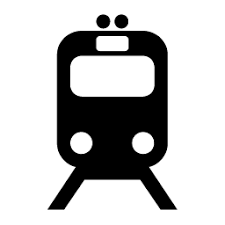 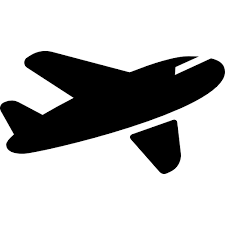 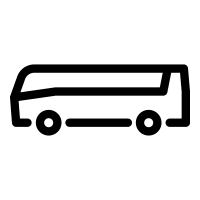 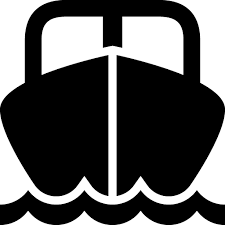 [Speaker Notes: Passengers’ rights 
  
If you travel by air, train, boat or coach (long distance bus), you have the following rights:
Right to transport and right to buy a ticket
In the transport modes mentioned above, you cannot be denied transport because of your disability and you cannot be denied buying a ticket. However, this is the theory. In practice, there are many exceptions and, most importantly, significant barriers to accessibility which are not addressed under EU Passengers’ Rights legislation.

Right to assistance
Persons with disabilities or reduced mobility have the right to assistance free of charge in all transport modes mentioned above. You have this right even if your disability is not immediately obvious to other people. Pre-booking your assistance is not obligatory, but it is recommended to give a 24-hour notice for air, train and boat travel, and a 36-hour notice for coach travel to ensure that assistance is ready and to avoid long waiting times. 
 In 2020, because of EDF and its members advocacy work, we managed to lower the pre-notification time from 48 hours to 24 hours in the revision of the Rail Passengers Rights Regulation.
If you do not pre-book, the carrier (for example, the train company) must make “reasonable efforts” to assist. They also cannot refuse reservation or boarding based on disability, unless it is for “safety reasons” or the hold of the vehicle is too small to fit mobility equipment. They are also not allowed to ask for a proof of disability.
When you travel by coach or boat, you are entitled to travel with an accompanying person of your choice free of charge if the carrier obliges you to be accompanied for “safety reasons” and would otherwise not let you travel. This means that this person, which you choose yourself, will not have to pay to accompany you. 
If your wheelchair or other mobility device is lost or damaged by the carrier, you are entitled to compensation for the amount required to repair or replace it in all transport modes, except for air travel. In this case, there is a limit of approximately 1.110 Euro for compensation. 

Air travel
If you are denied boarding, face delays of over 3 hours, or your flight is cancelled or overbooked, you can choose between being taken to your destination through different means (another flight connection, for example) or having your ticket refunded, unless the cause of the delay or cancellation was outside the control of the air company.
If you are denied boarding, your flight is cancelled or arrives at its destination more than 3 hours late, you may be entitled to compensation of between 250 euro to 600 euro – under certain conditions and depending on the distance of the flight. 
For more information consult the EU air passenger rights website and the section on air travel of the EU rights of passengers with reduced mobility’s website.
  
  

Rail travel
If your train is delayed by more than 1 hour, you have the choice between a ticket refund, continuing your journey on the same train, or alternative transport to your destination at the earliest opportunity or at a later date. If you choose to stay on the train, you are entitled to compensation – either 25% or 50% of the cost of your ticket, depending on the length of the delay – unless the cause of the delay was outside the control of the railway.
Please consult the EU Rail passenger rights website and the section on train travel of the EU rights of passengers with reduced mobility’s website.
  
  

Coach travel
If the long-distance service (more than 250km) you are booked for is cancelled or departure is delayed for more than 2 hours, you can get a refund for your ticket or you can be transported to your destination at the earliest opportunity, and at no extra cost. If you are not offered this choice at the time, you can later complain and claim a refund for the ticket, plus compensation worth 50% of the ticket price.
For more information please visit the EU Bus and Coach Passenger Rights website and the section on bus travel of the EU rights of passengers with reduced mobility’s website.
  
  

Boat travel (except cruises and leisure boats)
If the service is cancelled or departure is delayed for more than 90 minutes, you can either get a refund for your ticket and where necessary a free return journey back to your initial departure point, or you can be transported to your destination at the earliest opportunity, and at no extra cost. If your trip’s arrival at the destination is delayed by more than 1 hour, you are entitled to compensation (25% - 50%).
For  more information, please visit the EU Ship Passenger Rights website and the section on ship travel of the EU rights of passengers with reduced mobility’s website.
  
  
For all four modes of transport, you may also be entitled to refreshments, meals, communications (such as free phone calls) and an overnight stay, depending on the travel distance and length of delay. 
For more information, please visit Your Europe – Passengers’ Rights.
 
National Enforcement Bodies (NEB) have been established to support passengers claim their rights. Passengers can contact the NEBs if they have problems while traveling by air, train, coach, or boat, or if the companies fail to reply when the passenger has lodged a complaint. For more details, please see part 5 of this booklet.]
Passengers’ Rights and Freedom of movement
You have the right to

Buy a ticket and make a reservation
Transport
Assistance 
Compensation for mobility equipment
Complain

However, there are still  numerous exemptions!
[Speaker Notes: Passengers’ Rights and Freedom of Movement
You have the right to

Buy a ticket and make a reservation
Transport
Assistance 
Compensation for mobility equipment
Complain

However, there are still  numerous exemptions!]
Passengers’ Rights and Freedom of movement
EU Parking Card

Based on Council Recommendation
Local authorities decide on eligibility and distribute the Card
Different rules apply in each Member State (sometimes even locally)
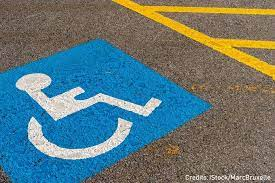 [Speaker Notes: EU Parking Card

Based on Council Recommendation
Local authorities decide on eligibility and distribute the Card
Different rules apply in each Member State (sometimes even locally)

Photo of a parking spot with disability sign]
Youth Programmes
[Speaker Notes: Youth Programmes]
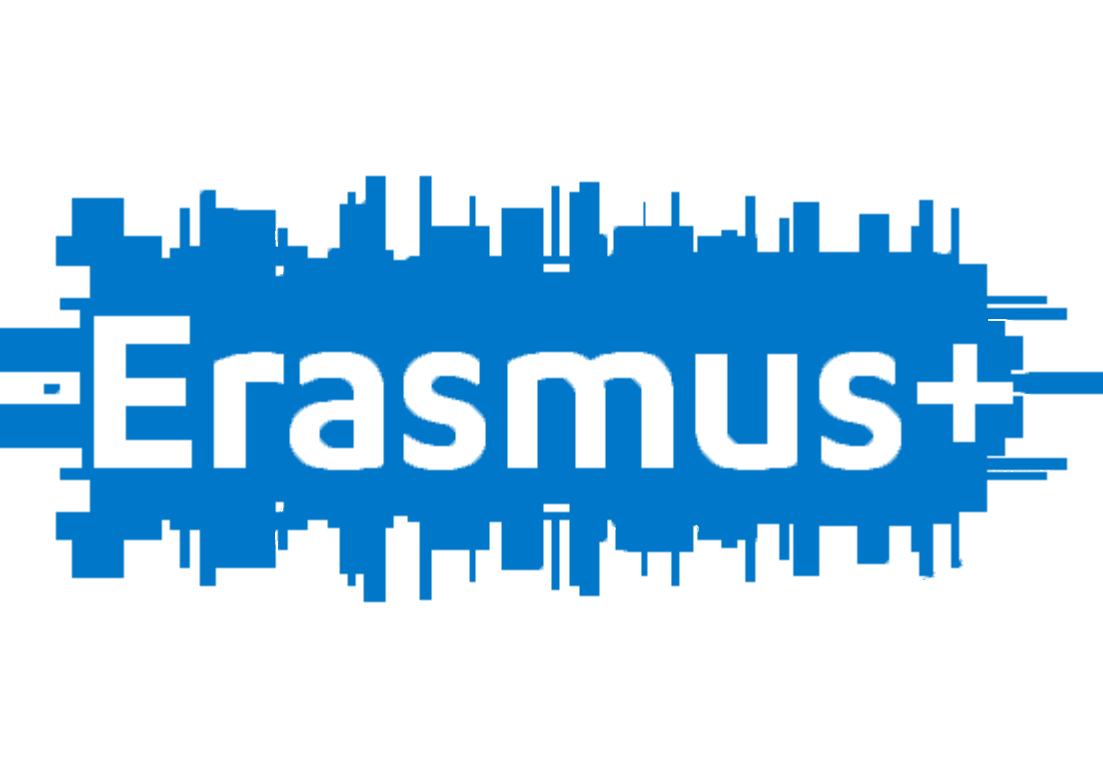 Erasmus+
The Mobility Programme for Education Youth and sport

For learners and youth with disabilities?
Grant to cover Disability costs (request it ahead of your mobility to get it)
Prefinancing
Organise a preparatory visit funded by the programme
Language classes for those not managing to use Online Linguistic Tool
Check the www.inclusivemobility.eu
[Speaker Notes: Erasmus+
The Mobility Programme for Education Youth and sport

For learners and youth with disabilities?
Grant to cover Disability costs (request it ahead of your mobility to get it)
Prefinancing
Organise a preparatory visit funded by the programme
Language classes for those not managing to use Online Linguistic Tool
Check the www.inclusivemobility.eu]
The European Solidarity Corps (ESC)
Volunteering abroad for young people aged 18 -30 for a maximum period of 1 year

For young volunteers with disabilities?
Costs related to disabilities covered 
Organise a preparatory visit
Reinforced mentorship
Inclusion costs a fix amount
Language classes for those not managing to use Online Linguistic Tool
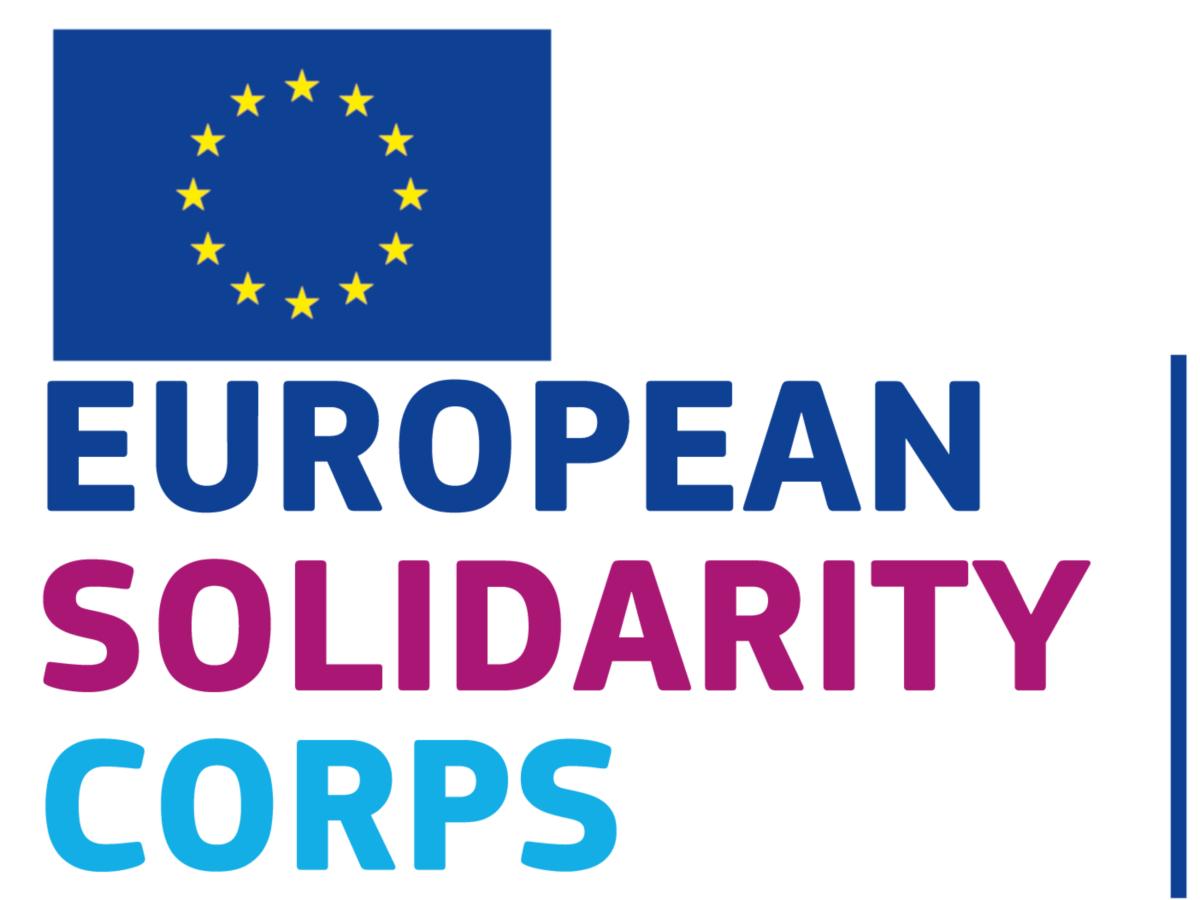 [Speaker Notes: The European Solidarity Corps (ESC)
Volunteering abroad for young people aged 18 -30 for a maximum period of 1 year

For young volunteers with disabilities?
Costs related to disabilities covered 
Organise a preparatory visit
Reinforced mentorship
Inclusion costs a fix amount
Language classes for those not managing to use Online Linguistic Tool]
The Youth Guarantee
Offers young people under the age of 30 the opportunity to receive a good quality offer of employment, continued education, apprenticeship or traineeship

Each EU Country organises in a different way for more info contact your Youth guarantee coordinators from your countries via this list

For young people with disabilities?
No need to choose between the grant from the Youth Guarantee and the Disability allowance
[Speaker Notes: The Youth Guarantee
Offers young people under the age of 30 the opportunity to receive a good quality offer of employment, continued education, apprenticeship or traineeship

Each EU Country organises in a different way for more info contact your Youth guarantee coordinators from your countries via this list

For young people with disabilities?
No need to choose between the grant from the Youth Guarantee and the Disability allowance]
The European Youth Card
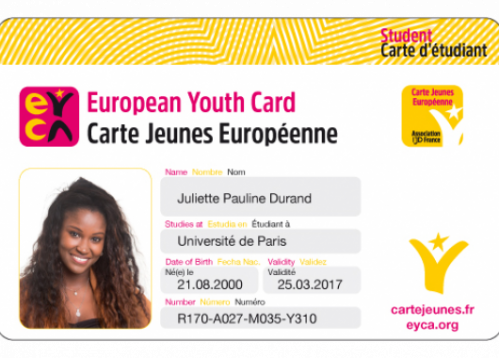 Offers reductions on cultural activities, shops, transport, eating out and accommodation
It is valid in around 40 European Countries 
You need to the card before you enjoy any of the facilities
Each country has its own design for the card
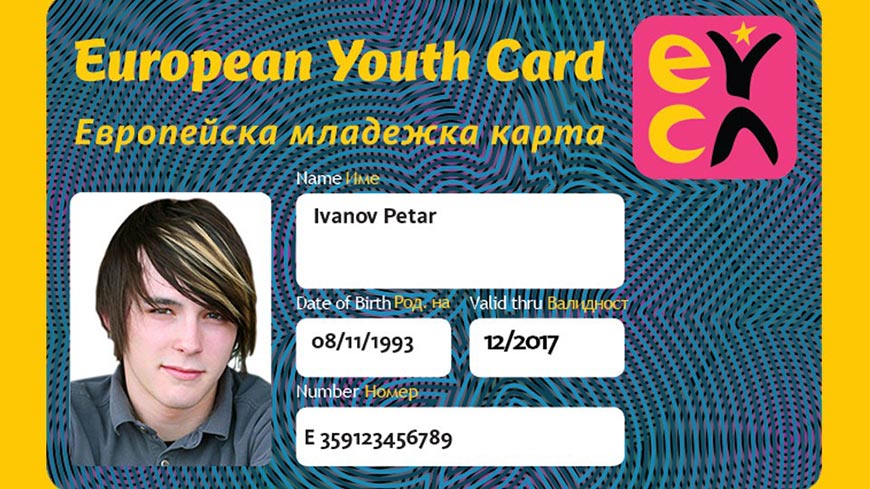 [Speaker Notes: The European Youth Card
Offers reductions on cultural activities, shops, transport, eating out and accommodation
It is valid in around 40 European Countries 
You need to the card before you enjoy any of the facilities
Each country has its own design for the card]
QuizzQuestions & Answers
[Speaker Notes: QuizzQuestions & Answers]
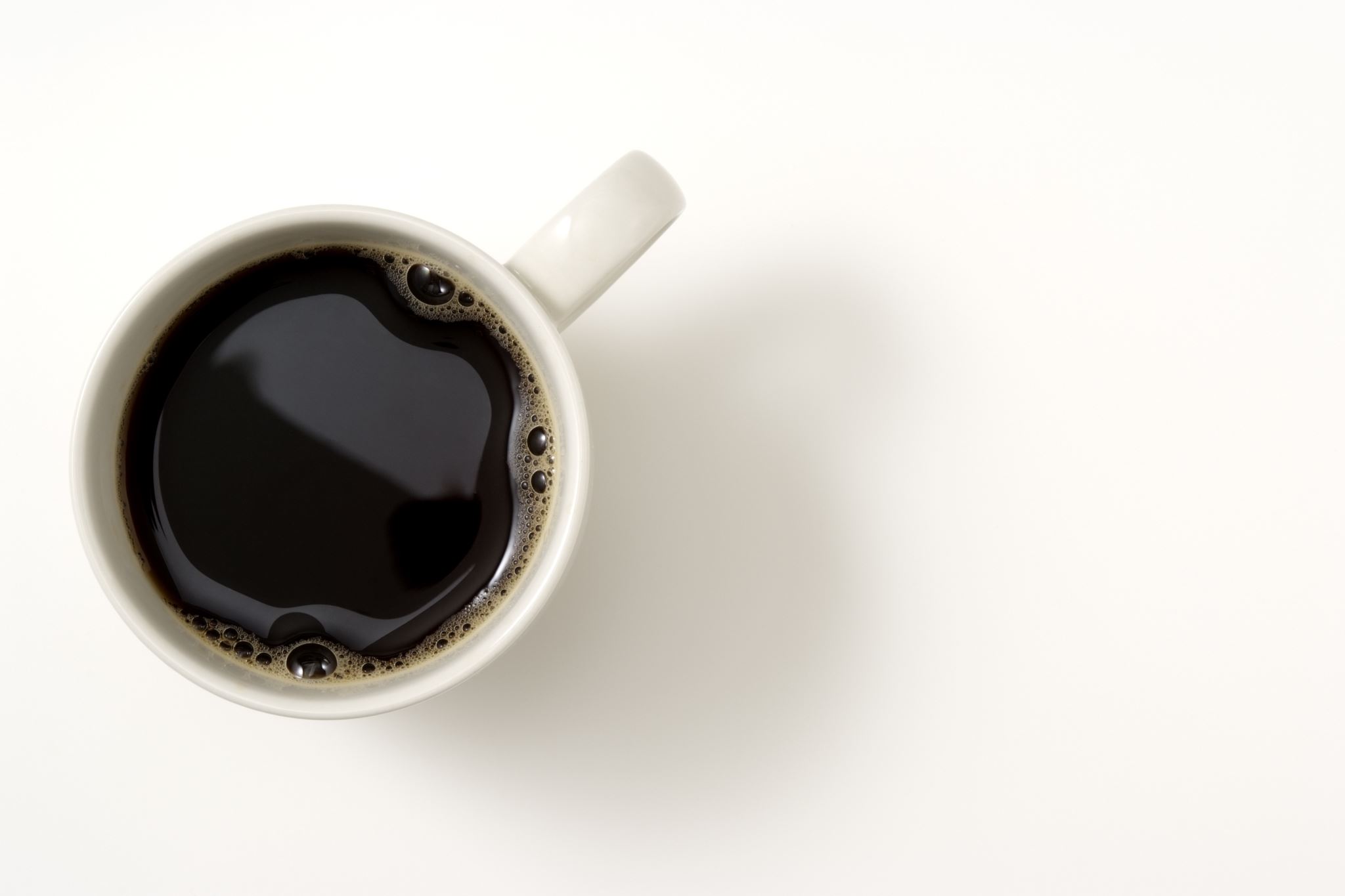 Break
[Speaker Notes: Break]
How to claim your rights
[Speaker Notes: How to claim your rights]
Cases of discrimination: Equality bodies
Equality bodies are national institutions that raise awareness, promote equality and often handle complaints when an individual is discriminated against.
You can contact them for cases of discrimination based on disability, or other grounds, for example in employment. 
The European Network of Equality Bodies (Equinet) brings together 46 organisations from 34 European countries, which are empowered to counteract discrimination across a range of grounds including age, disability, gender, race or ethnic origin, religion or belief, and sexual orientation.
[Speaker Notes: Cases of discrimination: Equality bodies
Equality bodies are national institutions that raise awareness, promote equality and often handle complaints when an individual is discriminated against.
You can contact them for cases of discrimination based on disability, or other grounds, for example in employment. 
The European Network of Equality Bodies (Equinet) brings together 46 organisations from 34 European countries, which are empowered to counteract discrimination across a range of grounds including age, disability, gender, race or ethnic origin, religion or belief, and sexual orientation.]
Cases of discrimination: Equality bodies
[Speaker Notes: Cases of discrimination: Equality bodies
Screenshot of the webpage of Equinet – European Directory of Equality bodies]
Exemple: UNIA - Belgium
[Speaker Notes: Exemple: UNIA – Belgium 
Screenshot of UNIA webpage on reporting]
Exemple: The Advocate of the Principle of Equality – Slovenia
Zagovornik načela enakosti

Litigation power:
Representing in front of courts
Bringing proceedings in own name
Intervening before the court
Formally deciding on complaints (e.g. decision or recommendation addressed to the parties) legally binding
Formally deciding on complaints (e.g. decision or recommendation addressed to the parties) Not legally binding
The Advocate has a mix of quasi judicial and promotional duties, i.e. can support vicims in legal proceedings with remedies (counseling), or can provide guidance to prevent and dismantle discrimination.
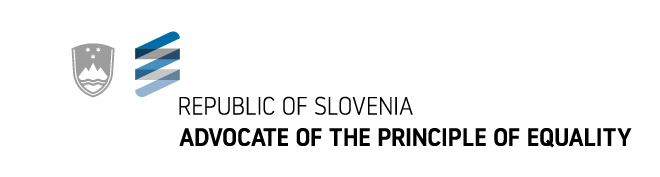 [Speaker Notes: Exemple: The Advocate of the Principle of Equality – Slovenia 
Zagovornik načela enakosti

Litigation power:
Representing in front of courts
Bringing proceedings in own name
Intervening before the court
Formally deciding on complaints (e.g. decision or recommendation addressed to the parties) legally binding
Formally deciding on complaints (e.g. decision or recommendation addressed to the parties) Not legally binding
The Advocate has a mix of quasi judicial and promotional duties, i.e. can support vicims in legal proceedings with remedies (counseling), or can provide guidance to prevent and dismantle discrimination.]
National Enforcement/Regulatory Bodies
EU rules oblige Member States to create "national enforcement bodies (NEB)“ or national regulatory authorities/body whose role is to verify that EU laws are respected, e.g.: 
Transport operators are treating all passengers in accordance with their rights
Public sector bodies comply with the obligation to make their websites and mobile applications accessible

There is a specific NEB for each of the Regulations on passengers’ rights, for the web accessibility directive, Audiovisual services directive.
[Speaker Notes: National Enforcement/Regulatory Bodies 
EU rules oblige Member States to create "national enforcement bodies (NEB)“ or national regulatory authorities/body whose role is to verify that EU laws are respected, e.g.: 
Transport operators are treating all passengers in accordance with their rights
Public sector bodies comply with the obligation to make their websites and mobile applications accessible

There is a specific NEB for each of the Regulations on passengers’ rights, for the web accessibility directive, Audiovisual services directive.]
European Ombudsman
The European Ombudsman is an independent and impartial body that holds the EU administration accountable for its actions. The Ombudsman investigates complaints about maladministration in EU institutions, bodies, offices, and agencies. 
The Ombudsman may find maladministration if an institution fails to respect fundamental rights, legal rules or principles, or the principles of good administration. European Ombudsman can only deal with complaints concerning the EU administration and not with complaints about national, regional, or local administrations, even when the complaints concern EU matters.
[Speaker Notes: European Ombudsman 
The European Ombudsman is an independent and impartial body that holds the EU administration accountable for its actions. The Ombudsman investigates complaints about maladministration in EU institutions, bodies, offices, and agencies. 
The Ombudsman may find maladministration if an institution fails to respect fundamental rights, legal rules or principles, or the principles of good administration. European Ombudsman can only deal with complaints concerning the EU administration and not with complaints about national, regional, or local administrations, even when the complaints concern EU matters.]
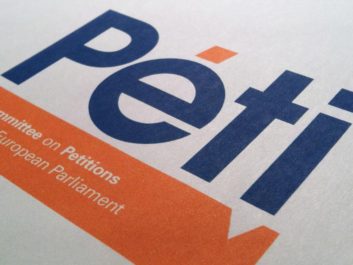 Committee of Petitions of the European Parliament
To express your fundamental right to petition and to communicate with the European Parliament. 
You can submit your own petition electronically or on paper, and provide information on petitions already received by the Committee. Your petition and information allow the Parliament to conduct a “reality check” on the way in which EU laws are implemented.
[Speaker Notes: Committee of Petitions of the European Parliament
To express your fundamental right to petition and to communicate with the European Parliament. 
You can submit your own petition electronically or on paper, and provide information on petitions already received by the Committee. Your petition and information allow the Parliament to conduct a “reality check” on the way in which EU laws are implemented.]
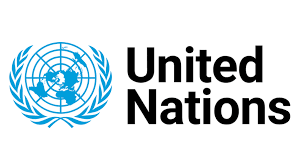 United Nations
Committee on the Rights of Persons with Disabilities: if your country ratified the Optional Protocol to CRPD, and after you have made an unsuccessful complaints in your country 
UN Special Rapporteur on the Rights of Persons with Disabilities:  under the Special procedures’ mechanisms, the Special Rapporteur can write a letter to your government on a human rights violation that has already occurred, is ongoing, or which has a high risk of occurring, and that is related to his mandate.
[Speaker Notes: United Nations 
Committee on the Rights of Persons with Disabilities: if your country ratified the Optional Protocol to CRPD, and after you have made an unsuccessful complaints in your country 
UN Special Rapporteur on the Rights of Persons with Disabilities:  under the Special procedures’ mechanisms, the Special Rapporteur can write a letter to your government on a human rights violation that has already occurred, is ongoing, or which has a high risk of occurring, and that is related to his mandate.]
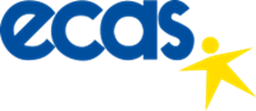 Information/support services
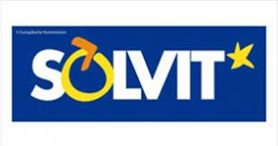 Your Europe Advice: EU advice service provided by legal experts. Your Europe Advice replies to questions from citizens or businesses on their personal EU rights. The experts respond to the questions within one week, free of charge and in the language chosen by the user. Enquiries can be submitted either via an online form or by phone. 
SOLVIT: online and free service provided by the national administration in each EU country to find solutions to your problems related to national administration within 10 weeks of your request (e.g. getting your professional qualifications recognised, working abroad, health insurance, unemployment benefits and with issues related to visa and residence rights)
[Speaker Notes: Information/support services
Your Europe Advice: EU advice service provided by legal experts. Your Europe Advice replies to questions from citizens or businesses on their personal EU rights. The experts respond to the questions within one week, free of charge and in the language chosen by the user. Enquiries can be submitted either via an online form or by phone. 
SOLVIT: online and free service provided by the national administration in each EU country to find solutions to your problems related to national administration within 10 weeks of your request (e.g. getting your professional qualifications recognised, working abroad, health insurance, unemployment benefits and with issues related to visa and residence rights)]
QuizzQuestions & Answers
[Speaker Notes: Quizz
Questions & Answers]
Closing by
Goran Kustura, Secretary General of the Slovenian National Disability Council (NSIOS)
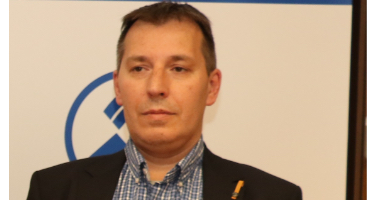 [Speaker Notes: Closing by
Goran Kustura, Secretary General of the Slovenian National Disability Council (NSIOS)]
Thank you for your attention
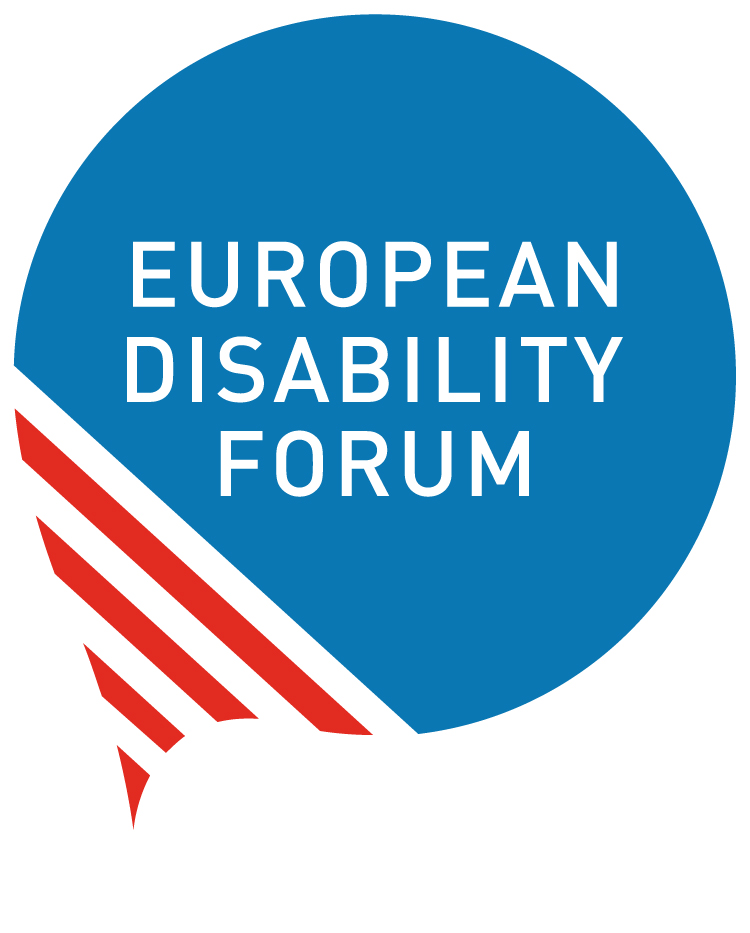 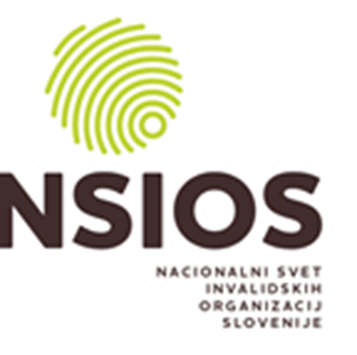 [Speaker Notes: Thank you for your attention
Logo of EDF
Logo of NSIOS]